Комнатные растения -наши зелёные друзья
Проект 
2 класс
2013г
Роль комнатных растений                   в жизни человека
Жизнь человека связана с природой, а значит, и с жизнью растений.Издавна люди украшали цветами и растениями себя и свои жилища. Обычай украшать жилище растениями, возможно, возник в стране с резко выраженной сменой времён года, чтобы задержать дома зелёный островок живой природы. Ведь это и красиво и полезно для здоровья!     Красотой форм, окраской, благоуханием они благотворно влияют на человеческий организм, улучшают настроение, снимают напряжение, гасят нервозность. Растения – санитары жилых помещений. Они поглощают пыль, очищают воздух от углекислоты, способствуют его увлажнению, уничтожают вредоносные микроорганизмы.     Наша проектная группа провела исследовательскую работу по ознакомлению, изучению комнатных растений нашего класса и дома.Предметом наших исследований являются комнатные растения.
Перед нами стояли следующие цели:
Познакомиться с жизнью комнатных растений.Научиться правильно выбирать комнатные растения.Освоить навыки по уходу за комнатными растениями.Повысить уровень экологической культуры.Развивать воображение, творческие способности, любознательность.Способствовать развитию бережного отношения к природе.
Задачи проекта
. Развивать умение передавать и презентовать полученные знания. 
Обобщить знания о многообразии комнатных растений.
 Расширять кругозор детей, приобщать к миру природы.
 Развивать умения различать растения по внешнему виду, по названию растений . 
 В рамках реализации проекта выявлять активных учащихся, способных в будущем быть лидерами.
Хлорофитум
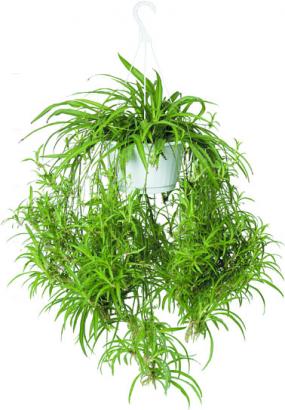 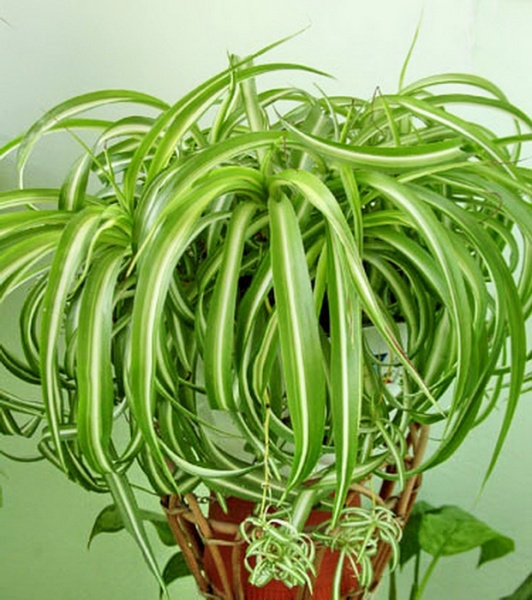 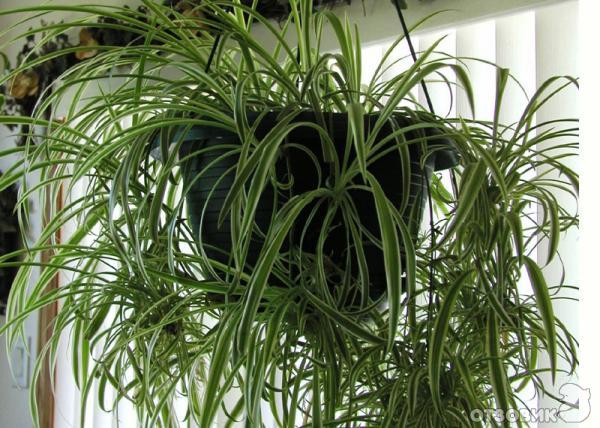 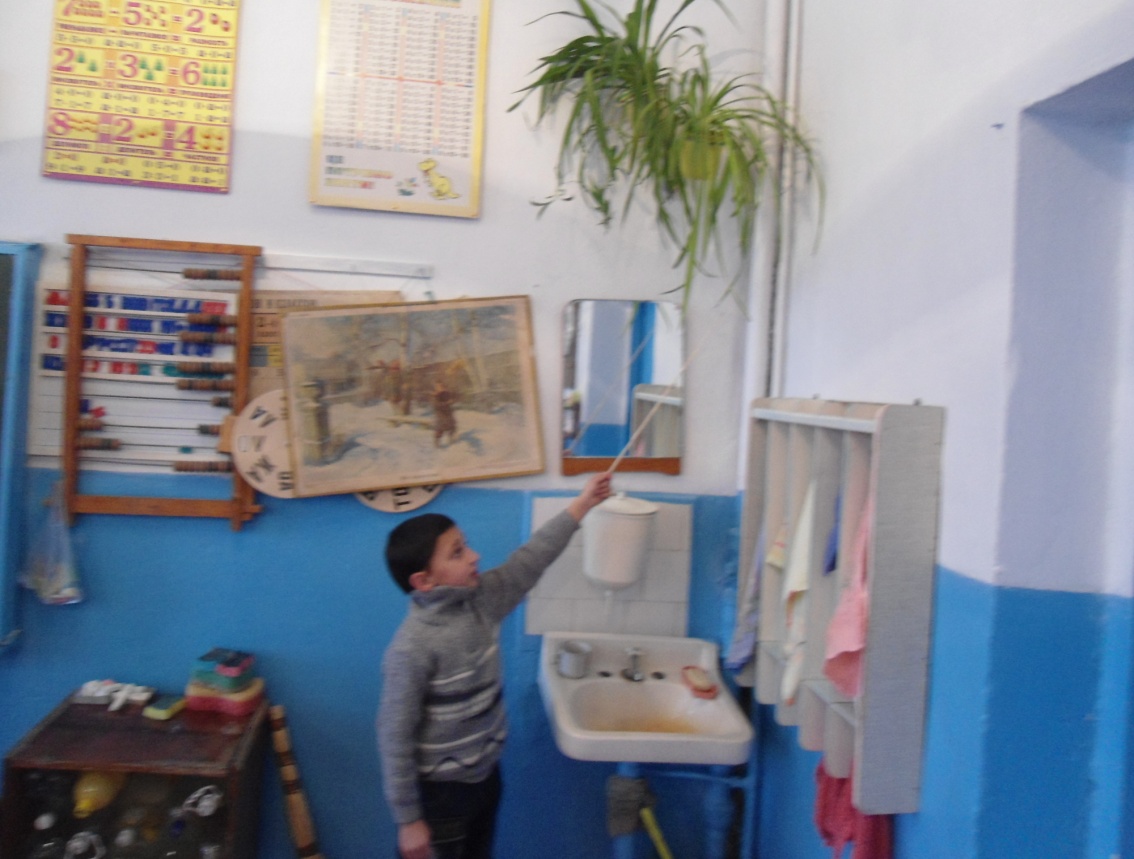 Сенполии ( фиалки)
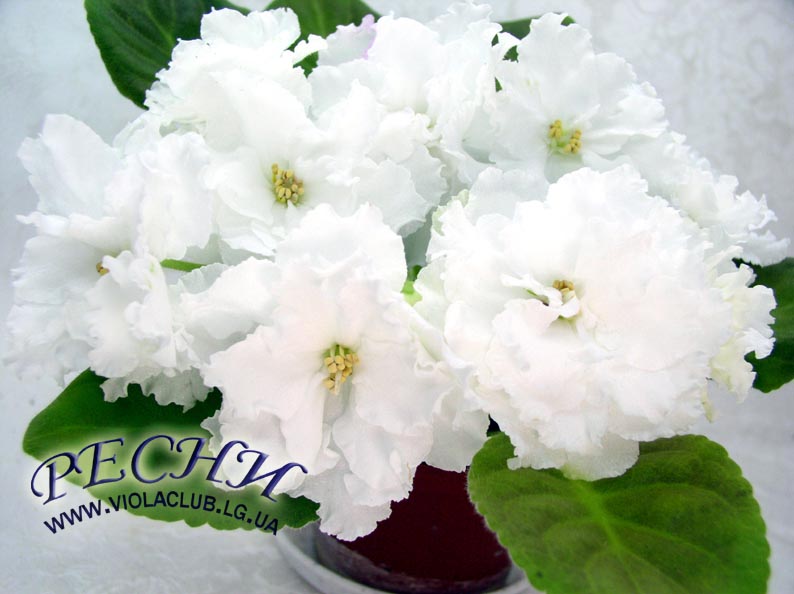 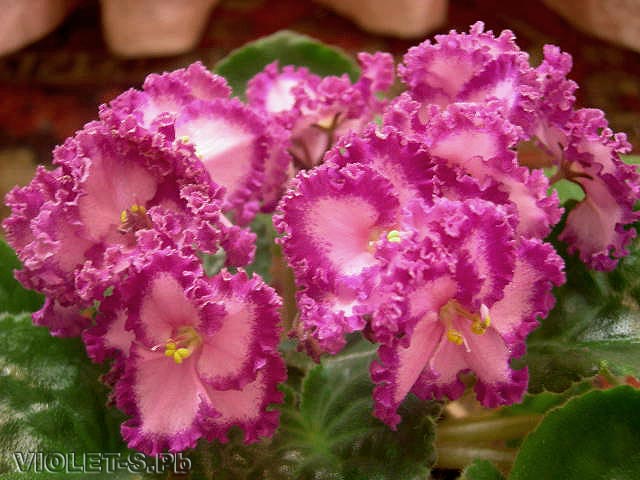 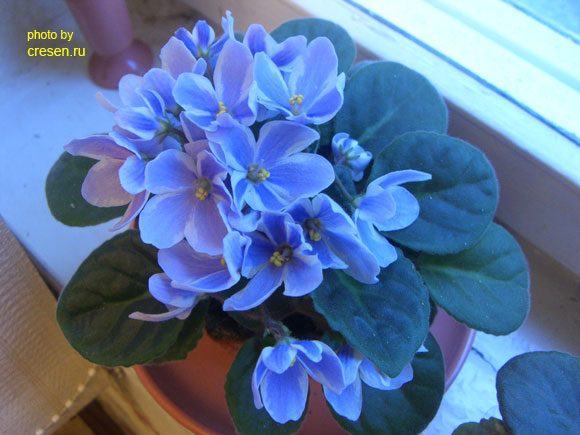 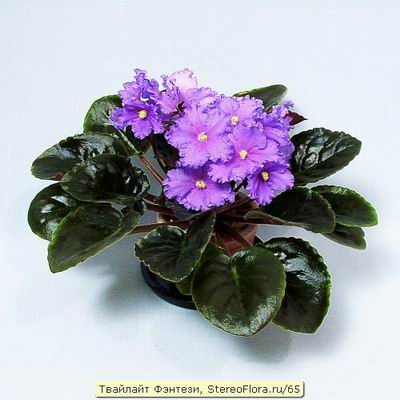 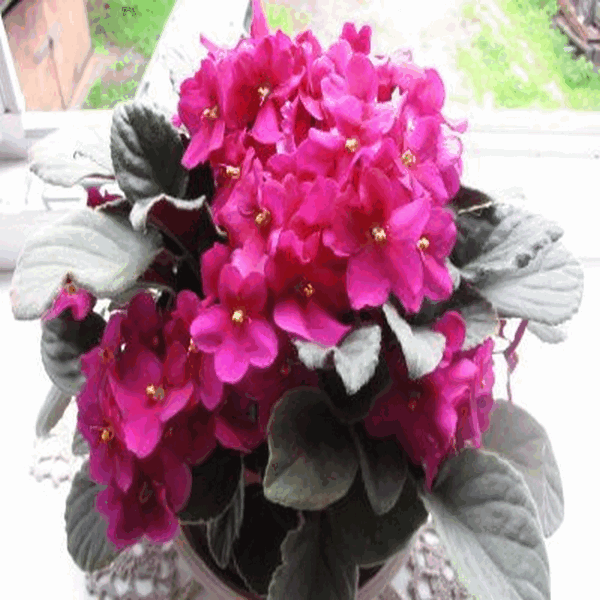 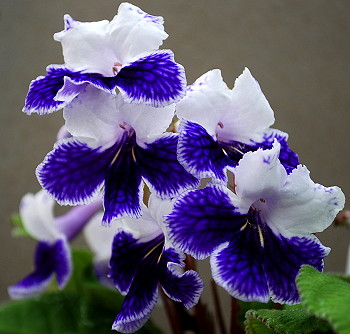 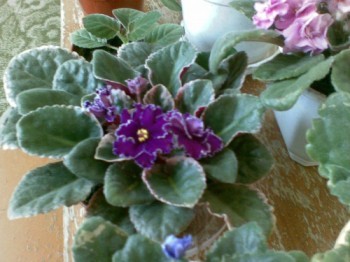 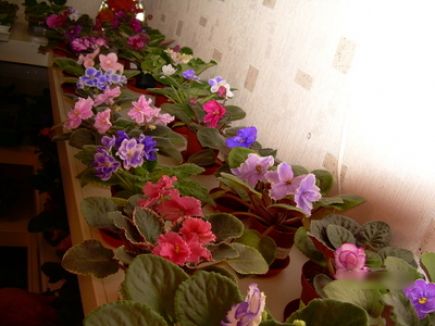 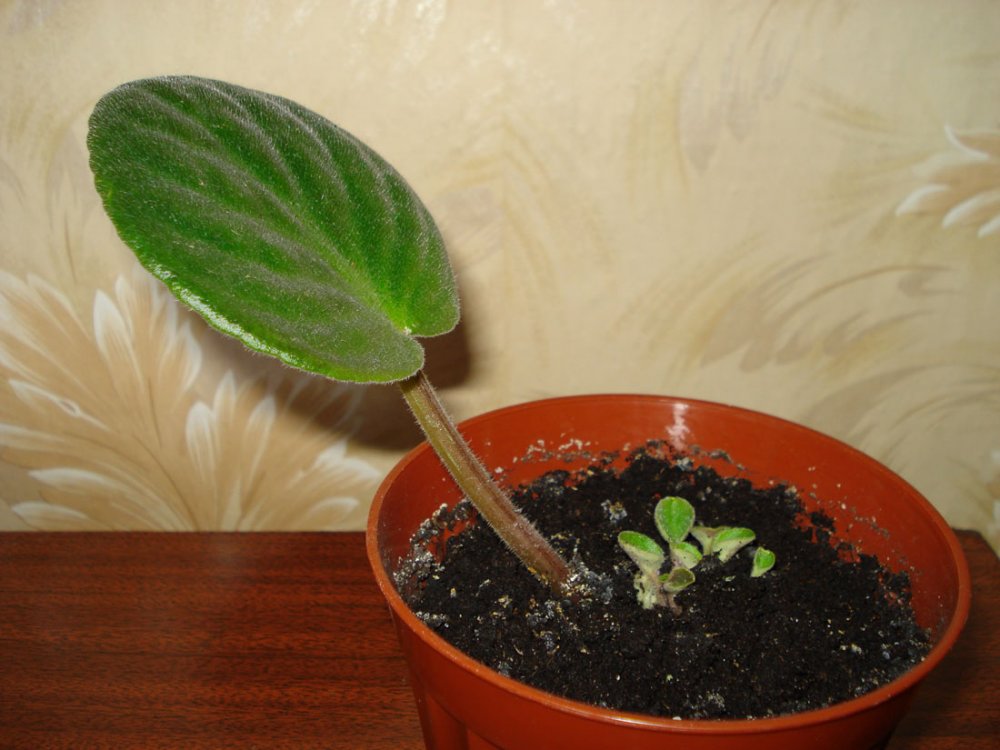 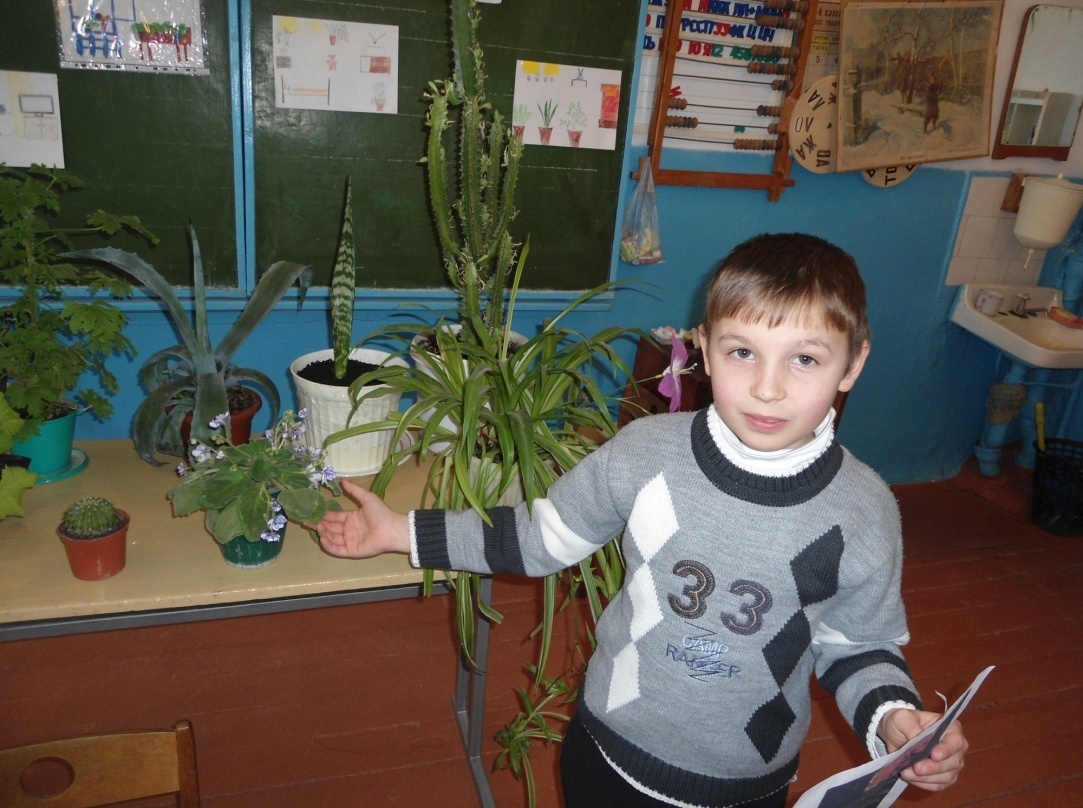 Алоэ
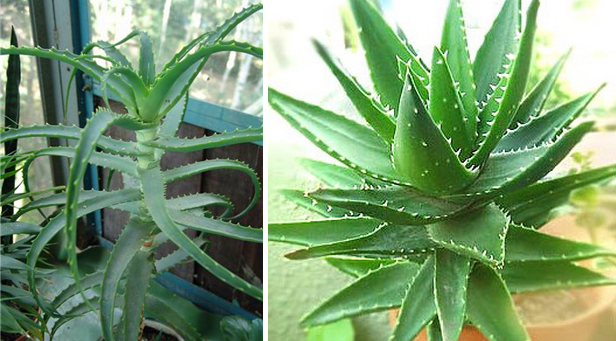 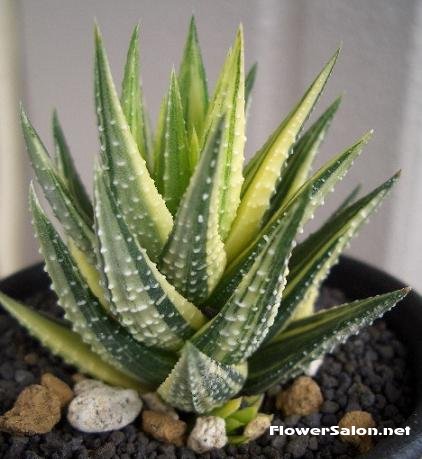 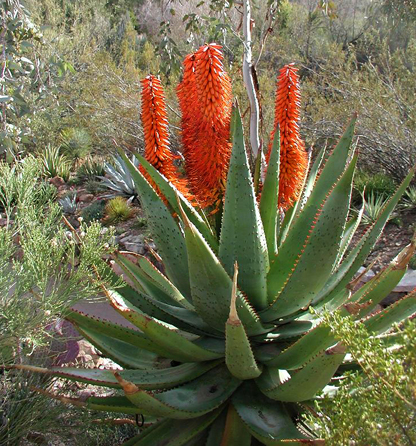 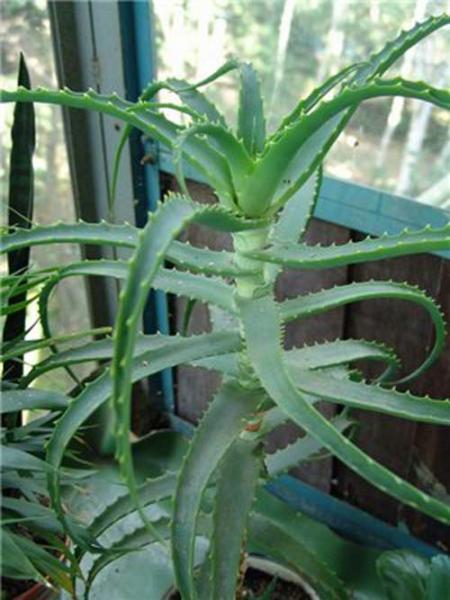 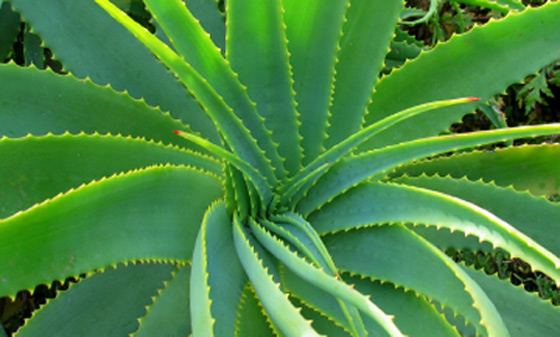 Герань
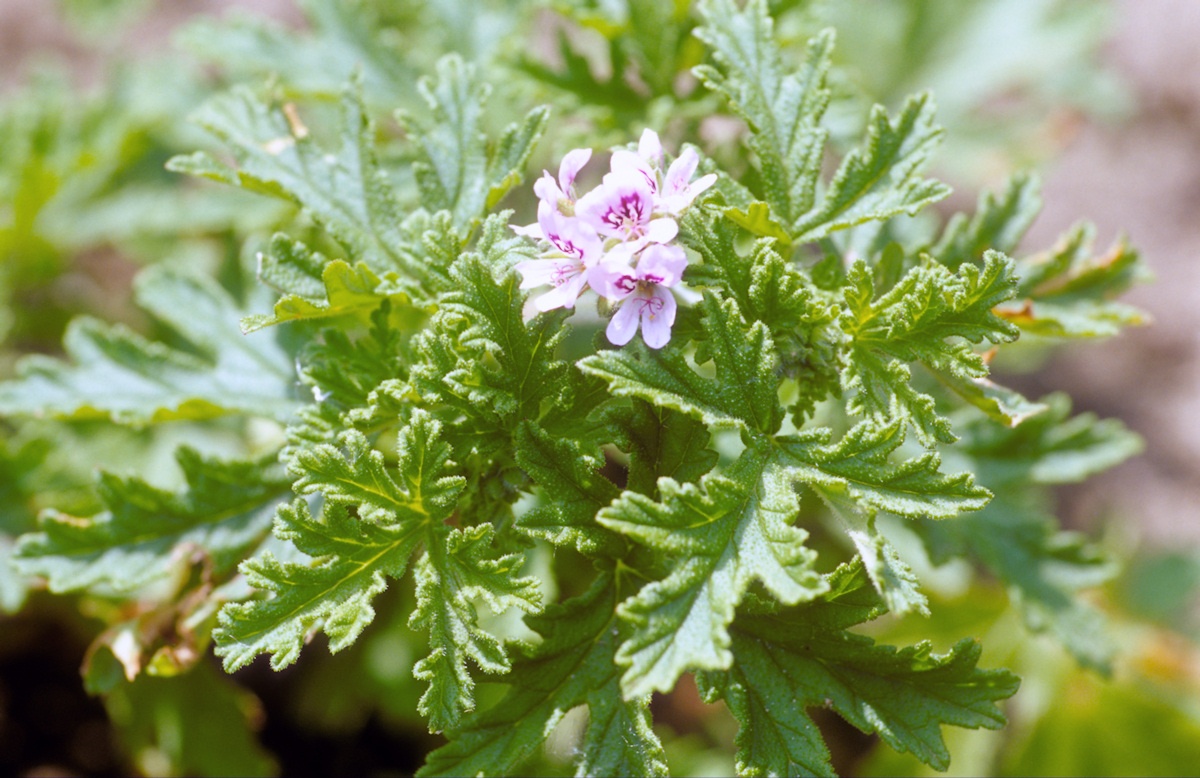 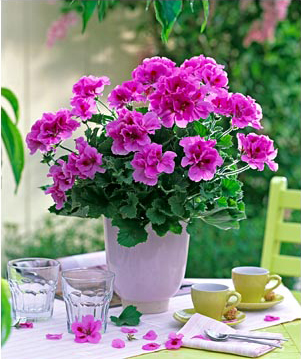 Папоротник
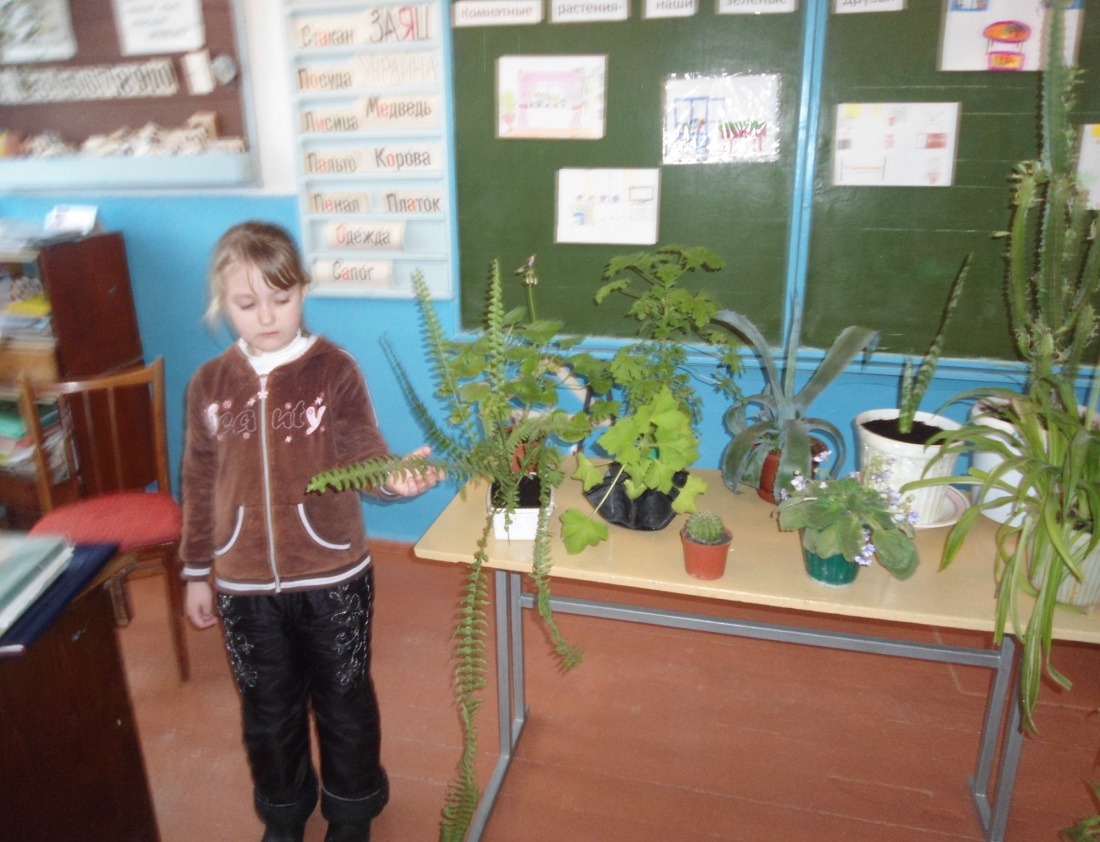 Сансевиерия  (тёщин язык,                                            щучий хвост)
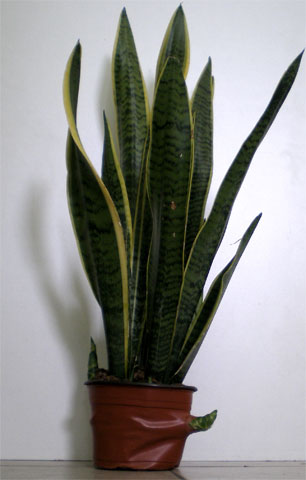 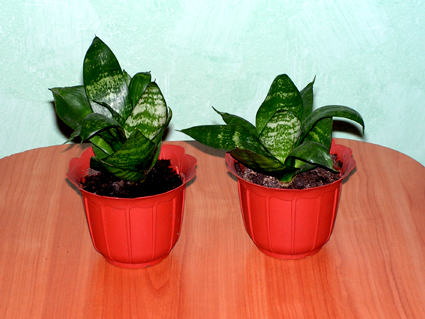 Кактусы
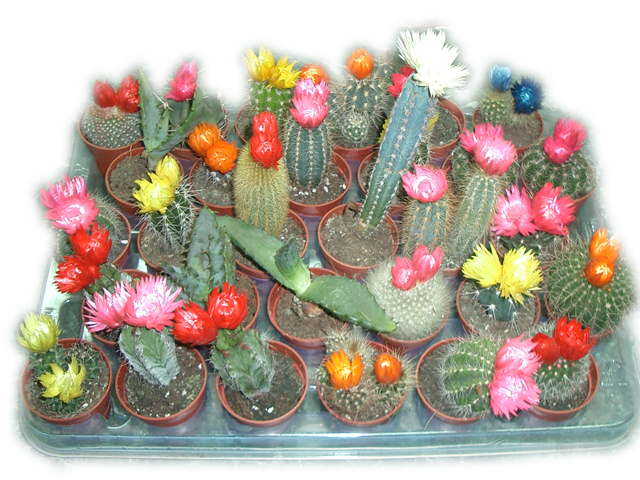 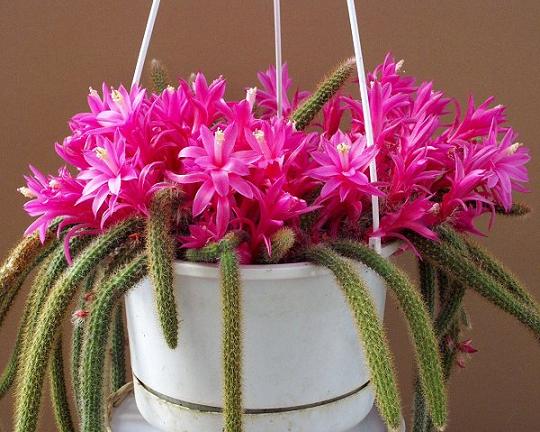 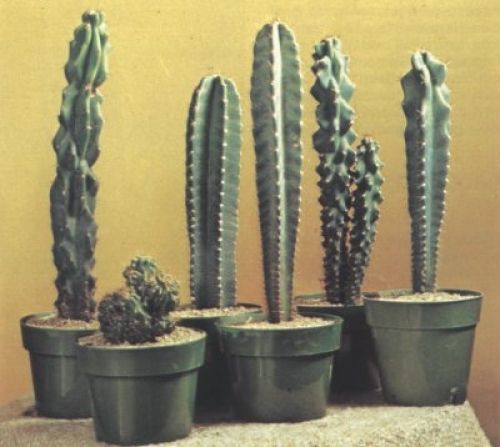 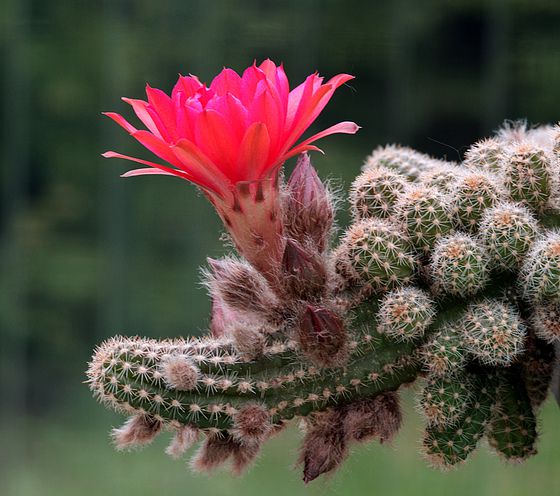 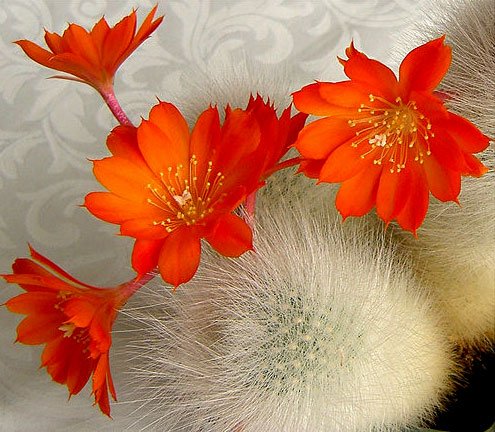 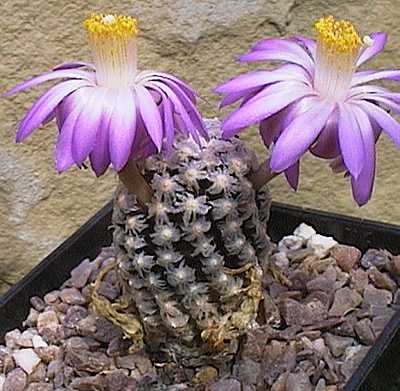 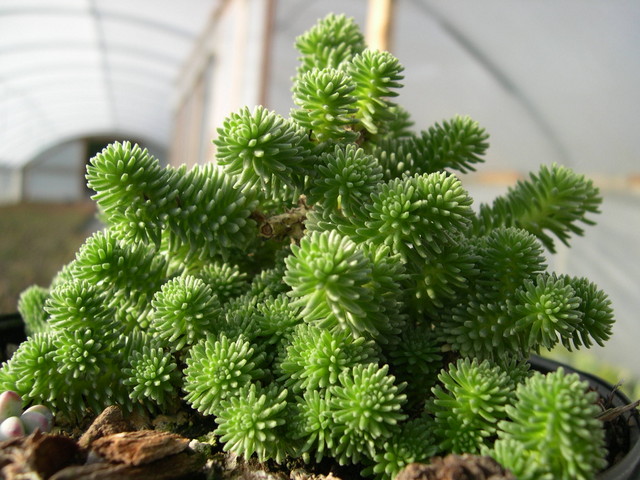 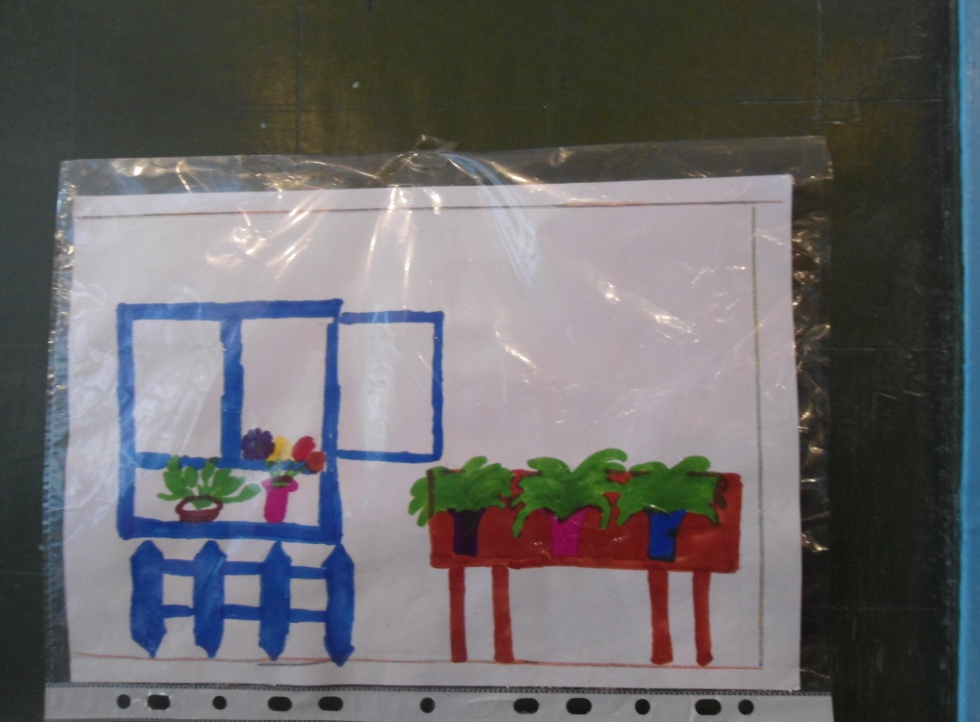 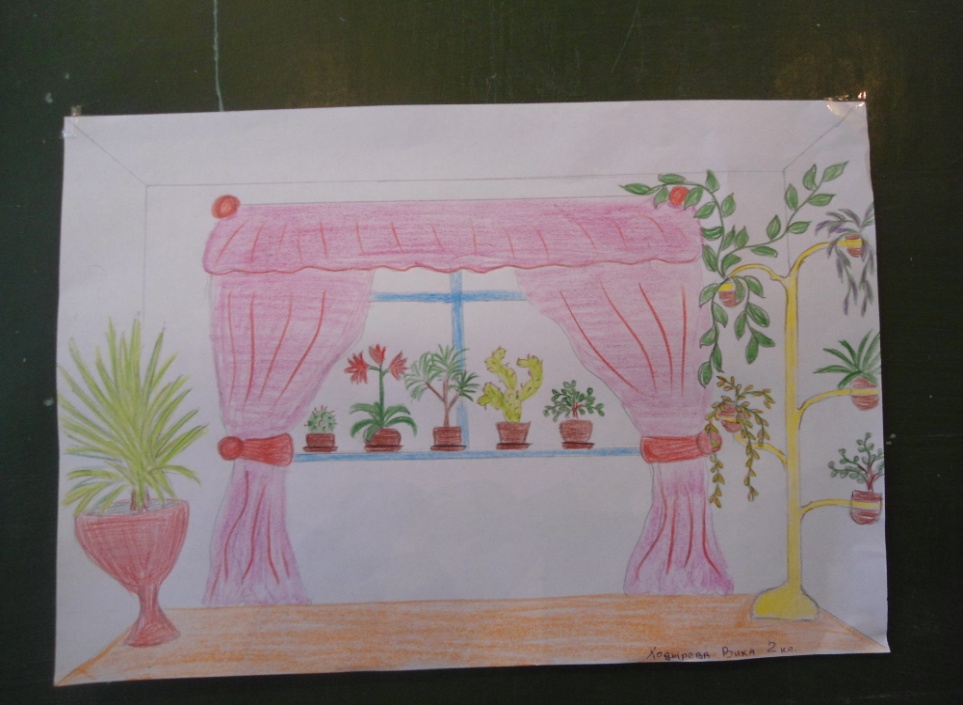 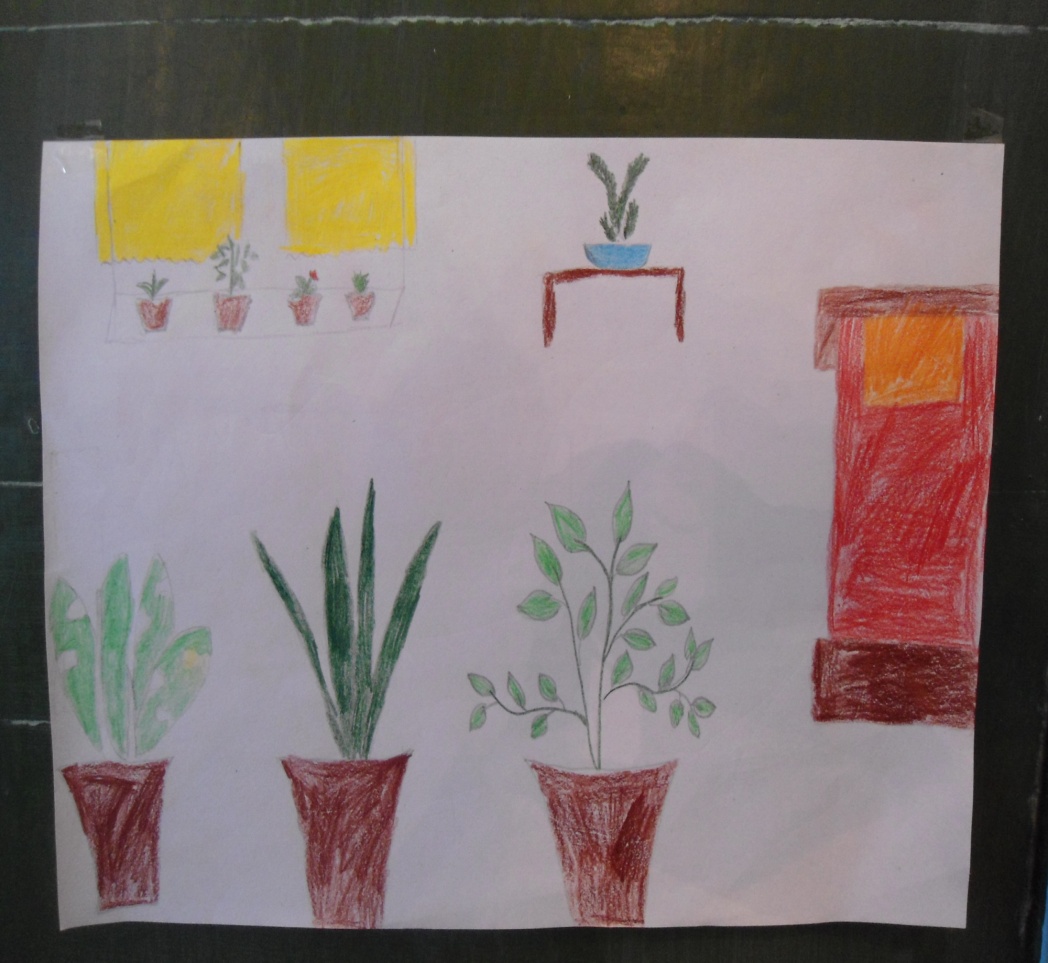 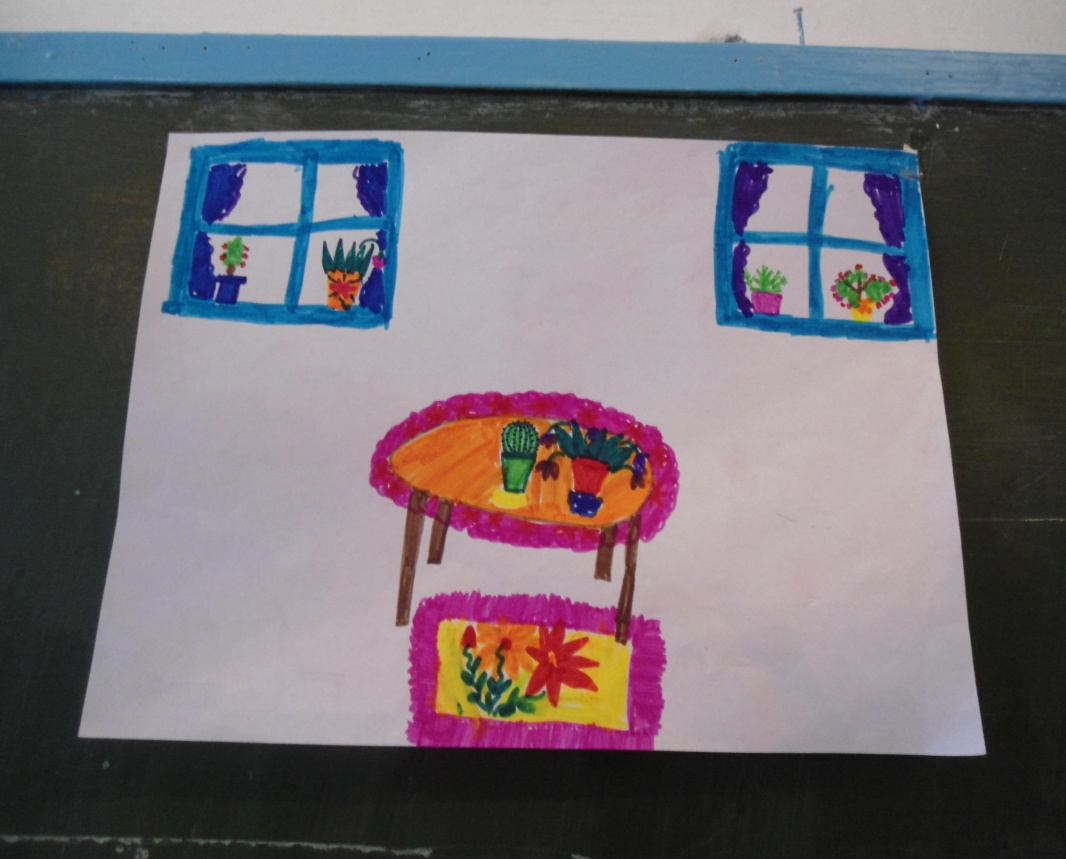